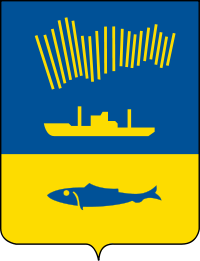 Комитет по образованию администрации города Мурманска
Городская схема расположения учреждений, 
комфортных для детей.
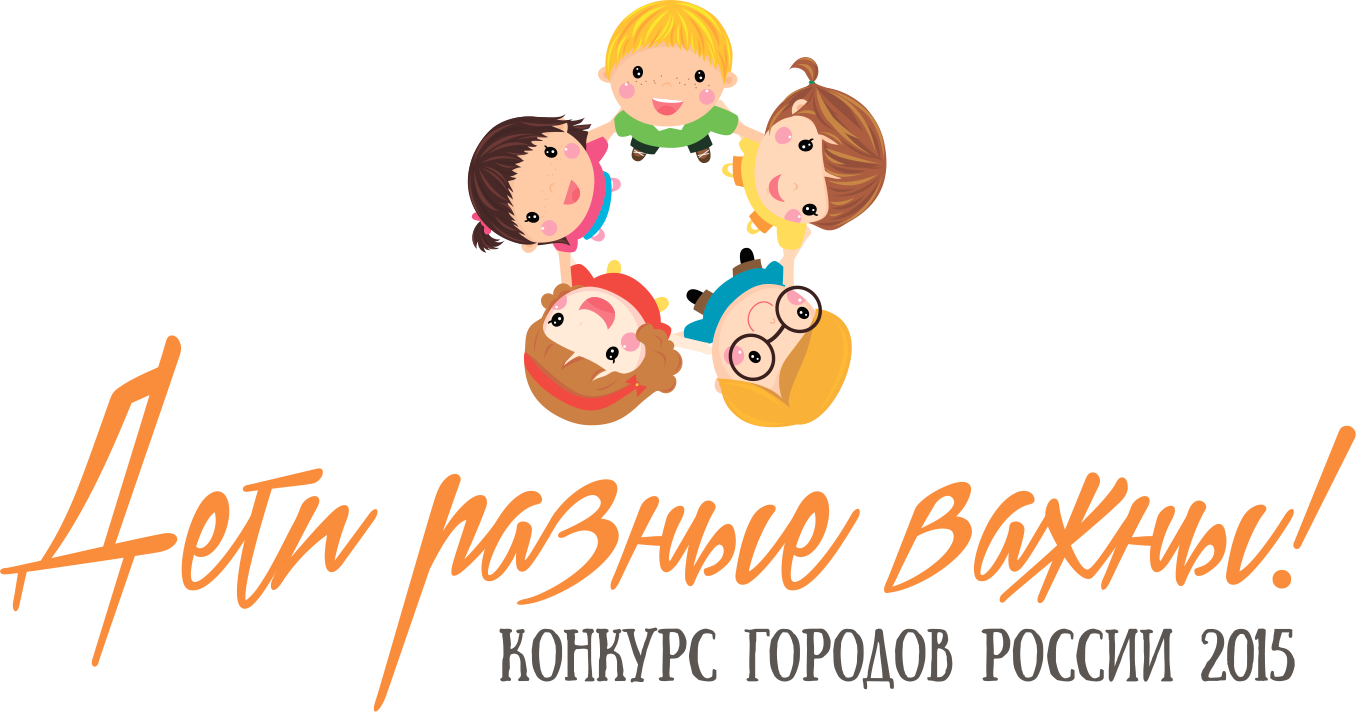 Мурманск – крупнейший в мире город, расположенный за Северным полярным кругом, находится на скалистом восточном побережье Кольского залива, является одним                        из крупнейших портов России.
Городскую схему расположения учреждений администрации города Мурманска, оказывающих образовательные услуги несовершеннолетним, можно увидеть, перейдя               по ссылке:  http://www.edu.murmansk.ru/www/ou/index.htm
Структура сети муниципальных образовательных учреждений города Мурманска:
Сеть дошкольного образования в городе Мурманске дополнительно представлена дошкольными группами в пяти прогимназиях, филиале школы № 27,  двумя негосударственными дошкольными учреждениями ОАО «РЖД», дошкольной группой в частной школе «Пионер».
Сеть учреждений, реализующих общеобразовательные программы, представлена 53 учреждениями различных типов и видов, что позволяет создать условия для получения качественного образования. Обучение детей с ограниченными возможностями здоровья                   по адаптированным образовательным программам начального общего    и основного общего образования осуществляется в 103 классах, которые функционируют на базе 17 общеобразовательных учреждений.
В городе получило развитие сетевое взаимодействие учреждений дополнительного образования детей и общеобразовательных учреждений на основе договоров безвозмездного пользования. 
На базе общеобразовательных учреждений работает                       402 объединения, в них обучается почти 5000 детей. Складывающаяся практика взаимодействия учреждений дополнительного образования детей и общеобразовательных учреждений создает благоприятные предпосылки для организации эффективной внеурочной деятельности                           и содержательного досуга детей.
В городе Мурманске в 13 общеобразовательных школах города Мурманска функционирует 94 класса, осуществляющих обучение детей с ограниченными возможностями здоровья по адаптированным основным общеобразовательным программам.  В данных классах  обучается 896 детей с задержкой психического развития, умственной отсталостью, тяжелыми нарушениями речи, нарушениями опорно-двигательного аппарата, зрения, что составляет 3,26 % от всего контингента обучающихся общеобразовательных школ.
В 58 образовательных учреждениях, реализующих программы дошкольного образования, открыта 131 группа компенсирующей направленности для          1734 детей дошкольного возраста с ограниченными возможностями здоровья. Адаптированная образовательная программа реализовывалась в МДОУ              на 30 логопунктах.
В муниципальных образовательных учреждениях города Мурманска, реализующих программы общего образования, обучается 294 ребенка-инвалида.  С 110 детьми – инвалидами в соответствии с индивидуальной программой реабилитацией организовано индивидуальное обучение на дому.                           В образовательных учреждениях, осуществляющих образовательную деятельность по образовательным программам дошкольного образования,           на 01.01.2015 обучалось 132 ребенка-инвалида.
В городе расширилась сеть базовых общеобразовательных учреждений,        в которых созданы условия для инклюзивного обучения детей-инвалидов.           В городе Мурманске в рамках реализации государственной программы «Доступная среда» на 2011-2015 гг. проведены работы по созданию универсальной безбарьерной среды в 3-х общеобразовательных учреждениях:
основная общеобразовательная школа № 58 -   ремонт лестничных маршей      с установкой перил и нанесением рельефного покрытия; устройство рельефного покрытия полов в местах передвижения детей;  установка дверей ярких контрастных цветов,  звуковых     и зрительных ориентиров; замена межклеточных дверей;
средняя общеобразовательная школа № 31 - ремонт помещений (установка металлических дверных блоков, пандусов в здании школы);  замена дверных блоков; ремонт туалетных комнат для обеспечения доступности маломобильным обучающимся;  устройство уличного пандуса;
средняя общеобразовательная школа № 27 - ремонт туалетных комнат, обеденного зала для обеспечения доступности маломобильным обучающимся;  установка поручней на лестничных проемах по пути движения мобильного гусеничного подъемного устройства (с 1-го по 4-й этажи).
На территории города Мурманска медицинскую помощь несовершеннолетним оказывают 4 учреждения: МБУЗ «Мурманская детская городская клиническая больница», МБУЗ «Детская городская клиническая больница», МБУЗ «Детская поликлиника № 5», МБУЗ «Детская консультативно-диагностическая поликлиника».
Городскую схему расположения учреждений города, оказывающих медицинские услуги несовершеннолетним, можно увидеть, перейдя по ссылке: http://www.medmurmansk.ru/index.php/2010-03-16-12-09-35

В целях предоставления скоординированных услуг детям с ограниченными возможностями здоровья в городе также осуществляют свою деятельность общественные организации детей-инвалидов и их родителей, в том числе: Мурманская региональная общественная организация детей-инвалидов и их родителей «Дети-Ангелы Мурмана», социально-благотворительный клуб родителей и детей-инвалидов «Надежда». 
Большую работу по интеграции детей с ограниченными возможностями здоровья в социум проводят волонтёры из Мурманской региональной общественной организации канистерапевтов «Прикосновение исцеляющей лапой». Активисты практикуют канистерапию как помощь в развитии умственных и эмоциональных способностей, улучшение двигательных функций и моторики, усиление эффективности развития личности при коррекции, реабилитации и социальной адаптации детей с нестандартными особенностями развития.
На базе МБУЗ ДКДП работают 4 городских центра:

Городской центр здоровья. 
Обратиться в Центр здоровья могут дети от 9 до 12 лет.
В центре здоровья проводятся:
Скрининг-оценка уровня психофизиологического и соматического здоровья функциональных и адаптивных резервов;
Скрининг сердца ( экспресс-оценка состояния сердца по ЭКГ-сигналам от конечностей);
Оценка функции внешнего дыхания;
Экспресс-анализ глюкозы в крови;
Экспресс-анализ уровня холестерина в крови (с 15 лет);
Пульсоксиметрия-определение насыщения гемоглобина крови кислородом;
Дополнительно проводится биоимпедансметрия (для детей с избыточной и недостаточной массой тела) - определение процентного соотношения воды, мышечной    и жировой ткани;
Осмотр в кабинете гигиениста стоматологического.
По результатам обследования врач совместно с пациентом составит программу здорового образа жизни и рационального питания.
Городской центр по охране зрения у подростков.

Благодаря созданию центра ежедневно 50-70 детей и подростков получают реальную квалифицированную помощь. В городском центре охраны зрения работают:
консультативно-лечебный кабинет
ортоптический
кабинет аппаратного лечения
аппаратное лечение на базе пяти школ города Мурманска (№ 18, 21, 50, 49, 56)
Применяются следующие виды лечения:
тренировка резервов аккомодации;
макулостимуляция (черно-белая и цветная);
АТОС + амблиоприставка;
Лазерное лечение на аппаратах (ЛОТ01, ЛАСТ01, МАКДЕЛ09);
электростимуляция на аппарате "Фосфен";
лечение косоглазия на аппарате "Синоптофор" ПОЗБ
Используются компьютерные программы: "Клинок", "Цветок", Чибис, "Релакс".
Проводятся следующие диагностические исследования:
офтальмометрия;
прямая офтальмоскопия;
аторефрактометрия;
атоматическая периметрия;
эхобиометрия;
Определение ВГД;
Электрофизиологические исследования.
Мурманский городской консультативно-диагностический центр для детей и подростков с дневным гинекологическим стационаром "Клиника дружественная к Молодежи».

В Клинике оказывают помощь:
врач акушер-гинеколог - консультирование по вопросам физиологии                       и репродуктивной системы и гигиены; контрацепции, выявление и лечение возможной патологии половых органов;
кабинет экстренной контрацепции;
врач уролог-андролог - консультирование по вопросам состояния здоровья мужской половой сферы, раннее выявление и лечение заболеваний репродуктивной системы;
врач-педиатр - лечебно-диагностическая помощь по вопросам службы в армии, квалифицированная медицинская помощь при выборе профессии;
психолог - индивидуальное консультирование подростков, родителей, психологические тренинги, формирование установки на здоровый образ жизни, профилактика инфекция передающихся половым путем (ИППП), наркомании, алкоголизма и т. д.
С 2004 года ведет свою работу волонтерская организация "Новое время".
Работает дневной гинекологический стационар, в котором можно пройти:
полное клинико-лабораторное обследование (консультации специалистов, УЗИ, гормональный скрининг, обследование на ИППП).
Всегда работает кабинет экстренной контрацепции, который дает возможность предотвратить нежелательную беременность и избежать аборта.
Отделение для детей и подростков с нарушением функций опорно-двигательного аппарата.

В отделение направляются дети в возрасте от 6 месяцев до 17 лет.
Продолжительность курса лечения - от 2х до 4х недель в зависимости          от возраста и характера заболевания ребенка.
С момента открытия лечение в отделении получили более 3000 детей,          из них доля детей-инвалидов составила более 20%. Улучшение отмечено у 85% детей. Ежегодно повторные курсы лечения получают 15% детей от общего числа пролеченных.
Работу отделения обеспечивает реабилитационная бригада в составе врачей – специалистов, медсестер по физиотерапии, массажу, инструкторов                   по лечебной физкультуре.
В отделении, размещенном на 203,6 кв.м. площади здания поликлиники, имеются кабинеты электросветолечения, массажа, водолечебница с 4-мя видами гидромассажных ванн, лечебный тренажерный зал для индивидуальных занятий. Функционирует установка «Горный воздух» и «Лимфамат».
Ежедневная комбинация реабилитационных мероприятий занимает              от одного до 1,5 часов пребывания в отделении.
Лечение в отделении проводится бесплатно.
С целью повышения родительской компетенции на сайтах образовательных учреждений города размещается информация для родителей, содержащая информационные, психолого-педагогические, правовые материалы, пересмотрена тематика родительских собраний, проводятся конференции            и консультации, дни правовых знаний. В образовательных организациях созданы родительские комитеты, организован Совет родителей воспитанников дошкольных учреждений города Мурманска.
В целях улучшения жизни детей, оказавшихся в трудной жизненной ситуации, соблюдения их законных прав и интересов, в соответствии                    с Конвенцией ООН «О правах ребенка» заключено соглашение                             о сотрудничестве между Российским представительством объединения «Спасём Детей» (Норвегия) и комитетом по образованию администрации города Мурманска, предусматривающее разработку, создание и развитие совместных проектов и мероприятий по улучшению жизни детей и соблюдению их прав, указанных в Конвенции ООН «О правах ребенка».
В системе специалистами отдела опеки и попечительства комитета                по образованию администрации города Мурманска ведутся еженедельные приемы граждан, что позволяет своевременно оказывать правовую помощь, осуществлять содействие в оказании социальной, психологической помощи,        а также проводить профилактические беседы с приглашенными родителями, ненадлежащим образом исполняющими свои родительские обязанности.
В городе регулярно проводятся мероприятия по профилактике наркомании            и употребления психоактивных веществ. 17 ноября 2014 года в Мурманске впервые было проведено социально-психологическое тестирование, направленное на раннее выявление немедицинского потребления наркотических средств и психотропных веществ среди обучающихся в возрасте от 13 лет            и старше, в котором приняли участие 7248 обучающихся из 47 образовательных учреждений. 
В образовательных учреждениях города Мурманска особое внимание уделяется разработке долгосрочной Программы развития Воспитательной компоненты, направленной на формирование социальных компетенций                и гражданских установок у обучающихся. Образовательными учреждениями приняты локальные нормативные документы по реализации                                   в общеобразовательных учреждениях Воспитательной компоненты                       и разработаны планы мероприятий по всем направлениям компоненты.
Работа по патриотическому воспитанию школьников города Мурманска ведётся в соответствии с Государственной программой «Патриотическое воспитание граждан Российской Федерации на 2011-2015 годы».
Мурманское региональное отделение общероссийской общественной организации «Ассоциация юристов России» организует для граждан Дни бесплатной юридической помощи, которые проводятся каждую третью пятницу месяца с 17.00 до 19.00 в помещении АЮР по адресу: г. Мурманск,                     ул. Книповича, д. 23а (здание Дома физкультуры, вход в Мурманскую областную ДЮСШ (отделение шахмат)). 
В городе Мурманске создана автономная некоммерческая организация «Мурманский центр досудебного урегулирования споров», осуществляющая деятельность по обеспечению проведения процедуры медиации. Процедура медиации направлена на сотрудничество, достижение договорённостей                и примирение сторон, сохранение дальнейших личностных отношений.
Ежегодно, 20 ноября, в День правовой помощи детям и Всемирный день ребёнка специалистами комитета по образованию администрации города Мурманска совместно с представителями нотариальной конторы, комиссии       по делам несовершеннолетних и защите их прав, Управления Федеральной службы судебных приставов по Мурманской области, Центра психолого-педагогической реабилитации и коррекции, проводятся консультации с детьми-сиротами и детьми, оставшимися без попечения родителей, и их законными представителями по вопросам предоставления социальных гарантий.
С целью оказания помощи семьям с детьми, находящимся в трудной жизненной ситуации, профилактики социального сиротства осуществляется работа по временному помещению детей в ГОБУЗ «Мурманский областной дом ребёнка специализированный для детей с органическим поражением центральной нервной системы с нарушением психики», а также в группу дневного пребывания сроком на полгода (но не более одного года). В группу дневного пребывания на полное государственное обеспечение помещаются дети-инвалиды, а также дети родителей, оказавшихся в трудной жизненной ситуации, в возрасте от 0 до 4 лет. Группа дневного пребывания работает           по режиму дошкольного образовательного учреждения (с понедельника             по субботу с 07.00 до 19.00, воскресенье – выходной день).
Специалисты отдела опеки и попечительства оказывают родителям (законным представителям) ребёнка социальную, психологическую, консультативную и иную помощь в преодолении трудной жизненной ситуации: взаимодействуют с психологами Центров психолого-педагогического сопровождения семей; с образовательной организацией, в которой обучается ребенок; с учреждениями социальной защиты населения (помощь в оформлении материальной помощи, квоты на лечение); с Центром занятости населения (помощь в трудоустройстве); с медицинскими организациями, правоохранительными органами и иными организациями.
Задачами деятельности учреждения являются:
- круглосуточное содержание, воспитание, оказание медицинской и социальной помощи, комплексной медико-психологической и педагогической реабилитации, защиты прав и законных интересов детей-сирот, детей, оставшихся без попечения родителей, детей, находящихся в трудной жизненной ситуации, а также детей, имеющих родителей (законных представителей) и временно помещенных в дом ребенка в соответствии с законодательством Российской Федерации с рождения до четырехлетнего возраста включительно;
ГОБУЗ "МОДРС" осуществляет, в соответствии с лицензией на медицинскую деятельность по диетологии, лечебной физкультуре и спортивной медицине, медицинскому массажу, организации сестринского дела, сестринскому делу в педиатрии, физиотерапии. При осуществлении амбулаторно-поликлинической медицинской помощи, в том числе: а) при осуществлении первичной медико-санитарной помощи по: неврологии, общественному здоровью и организации здравоохранения, оториноларингологии, педиатрии; в) при осуществлении специализированной медицинской помощи по: психиатрии.
Негосударственное образовательное учреждение дополнительного образования взрослых «Центр развития семейных форм устройства детей»                 г. Мурманск
Центр реализует программы и проекты по укреплению семьи:

Проект укрепления семьи «Вместе с мамой». Целью данного проекта является сохранение родной биологической семьи для детей первых трех лет жизни     в условиях стабильности и безопасности для них, а одной из главных задач - оказание поддержки мамам, имеющим собственный ресурс для воспитания своих детей, но оказавшимся в трудной жизненной ситуации. Целевая группа проекта состоит из беременных женщин и женщин с детьми до трех лет, которые находятся в сложной жизненной ситуации, но имеют собственные ресурсы для воспитания детей;

Проект «Молодёжные центры». Цель данного проекта заключается                 в обучении специалистов по программе «Эффективное взаимодействие специалистов, работающих с выпускниками интернатных учреждений»,               и по программе подготовки кураторов выпускников разных форм опеки; консультировании специалистов, обучении кураторов по программе подготовки лиц, желающих осуществлять постинтернатный патронат, проведении мероприятий для выпускников (выездные семинары-треннинги, групповые консультации).
Проект «Открытый мир». Целью данного проекта является оказание своевременной помощи и поддержки семьям, воспитывающим детей                    с ограниченными возможностями здоровья. Проект предусматривает обучение специалистов социального обслуживания, образования и здравоохранения современным технологиям работы с семьями, воспитывающим детей-инвалидов, проведение практических занятий с родителями детей-инвалидов.
Проект «Семейные групповые конференции». Цель - обучение широкого круга специалистов методике проведения Семейных групповых конференций, направленной на совместное с членами семьи разрешение трудных жизненных ситуаций, содействие в подборе независимого ведущего и проведения СГК, супервизия и консультирование специалистов.
Проект по поддержке приемных родителей «Приёмные родители Мурманской области». Цель работы проектов по поддержке приемных семей - создание профессиональной приемной семьи, которая ориентирована                 на удовлетворение потребностей ребенка и способна оказать ему всестороннюю поддержку в процессе реабилитации и адаптации. 
Задачи проекта:
Отбор кандидатов и подготовка замещающих семей для долговременного     и краткосрочного размещения детей;
Комплексное сопровождение приемных семей и выпускников;
Консультативные услуги для усыновителей, опекунов, приемных семей;
Укрепление и реконструкция биологических семей;
Привлечение и распространение положительного опыта работы                      с приемными семьями и детьми в них.
Кандидатам в приемные семьи  предоставляется подробная информация обо всех формах семейной заботы, проводится психологическая диагностика, обучение кандидатов по программе PRIDE, оказывается помощь в выявлении ресурсов и возможных рисков размещения ребенка в каждой конкретной приемной семье.
Приемным семьям оказывается поддержка в составлении плана индивидуального развития ребенка, проводится необходимая диагностика; организуются семинары, конференции, психологические тренинги; оказывается помощь в кризисных ситуациях.
Выпускникам приемных семей специалисты центра помогают в формировании активной жизненной позиции и семейных ценностей, в выборе профессии; совместно с приемными родителями готовят старших подростков к самостоятельному проживанию. В случае необходимости Центр предоставляет выпускникам приемных семей дополнительную материальную поддержку.

Основные принципы работы Центра по подготовке приемных семей:

Приоритет семейного воспитания: каждый ребенок имеет право расти в семье                  в атмосфере любви, уважения и безопасности.
Приоритет интересов ребенка: приемная семья для ребенка, а не ребенок для приемной семьи.
Профессионализм приемных родителей: ребенок, переживший много потерь, требует особой заботы; приемная семья – это инструмент для реабилитации ребенка.
Принятие важности биологической семьи ребенка: «Вы можете изъять ребенка из семьи, но вы не сможете изъять семью из ребенка».
Командная работа: за благополучие приемного ребенка отвечают как приемные родители, так и специалисты органов опеки, образования здравоохранения и социальной защиты
В настоящее время поддержку проекта «Приемные семьи» получают 130 детей                 в 70 семьях по всей территории Мурманской области.
НОУ ДОВ «Центр развития семейных форм устройства детей» реализует проект «Спасательный круг» в рамках которого оказывается комплексная помощь детям группы риска социального сиротства и семьям, находящимся в трудной жизненной ситуации, связанной с риском социального сиротства. Целью данного проекта является: обеспечение права детей на жизнь и воспитание в семье; снижение уровня риска социального сиротства детей в семьях в Мурманской области, находящихся в социально опасном положении или иной трудной жизненной ситуации, через развитие инновационных услуг в области профилактики социального сиротства.
Следственное управлении Следственного комитета Российской Федерации по Мурманской области
В целях оперативного реагирования на обращения по вопросам зашиты прав                  и законных интересов несовершеннолетних в Следственном управлении Следственного комитета Российской Федерации по Мурманской области (далее – следственное управление) организован прием обращений граждан               по телефонной линии «Ребенок в опасности». 
Граждане, обладающие информацией о том, что несовершеннолетний (малолетний) ребенок может стать или стал жертвой противоправного деяния, могут позвонить                 по телефонному номеру (815-2) 420-132 и сообщить о таких фактах. 
Работа телефонной линии «Ребенок в опасности» осуществляется в круглосуточном режиме в форме диалога дежурного по следственному управлению с заявителем. Поступившие обращения будут рассмотрены в соответствии с действующим законодательством с принятием необходимых мер.
В целях получения дополнительной информации для совершенствования деятельности Следственного управления Следственного комитета Российской Федерации по Мурманской области (далее – следственное управление), оперативного реагирования на сообщения           о коррупционных проявлениях в деятельности работников следственного управления,                 а также для более эффективного обеспечения защиты прав и законных интересов граждан,    в следственном управлении организован прием обращений граждан по «телефону доверия». Номер «телефона доверия» 8-921-040-07-04. 
Прием сообщений по «телефону доверия» осуществляется круглосуточно в режиме реального времени в форме диалога дежурного по следственному управлению с заявителем.
Следственным управлением Следственного комитета РФ и УМВД России по Мурманской области заключено соглашение                               о взаимодействии с Министерством образования и науки Мурманской области, с Уполномоченным по правам ребёнка в Мурманской области, с ГОБОУ «Центр психолого-медико-педагогического сопровождения, МБОУ «Центр психолого-педагогической реабилитации и коррекции» города Мурманска, с Управлением ФСКН России по Мурманской области. В рамках достигнутых соглашений организованы                       и осуществлены мероприятии, направленные на оказание помощи детям, пострадавшим от преступных посягательств. 
Важным направлением в профилактике детской безнадзорности                     и преступности являлось обеспечение полезной занятости                       и содержательного досуга детей. Из 79 детей, состоящих                       на профилактическом учете, 20 несовершеннолетних обучаются              в учреждениях дополнительного образования детей, преимущественно спортивной направленности, в кружках, секциях, клубных объединениях в общеобразовательных учреждений занимаются             22 подростка вышеуказанной категории, 12 подростков посещают клубы по месту жительства.
20 ноября 2014 г. между Следственным управлением Следственного комитета Российской Федерации по Мурманской области и МБОУ г. Мурманска ЦППРК заключено «Соглашение об основных направлениях взаимодействия и сотрудничества в сфере защиты прав и законных интересов детей и профилактике преступности среди несовершеннолетних» . В рамках взаимодействия решались вопросы профилактики суицидального поведения обучающихся посредством проведения просветительско-образовательной работы с родителями (законными представителями) подростков. Первым итогом работы стала разработка методического пособия для родителей «Право на жизнь. Как помочь ребенку в трудной ситуации. Памятка для родителей».
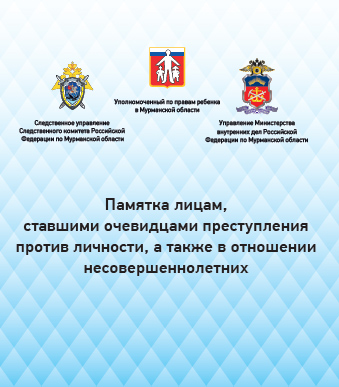 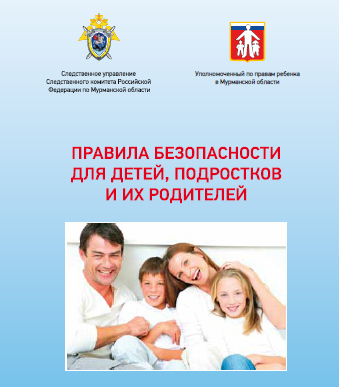 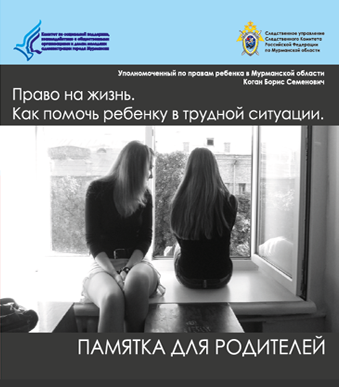 Центр по оказанию психотерапевтической помощи детям и подросткам
Адрес: г. Мурманск, ул. Свердлова, 14/2 Телефон регистратуры: 38-80-51 (справки и запись на прием) Время работы: 9.00-18.00 (выходной: суббота, воскресенье) Специалисты: психотерапевты, социальные педагоги, психолог, логопед. Оказание психотерапевтической помощи детям и подросткам.
Психологический центр «Здесь и теперь»
Адрес: г. Мурманск, ул. Орликовой, д. 7 
Телефоны: 23-21-61Время работы: 12.00 — 19.00 (выходной: суббота, воскресенье) Услуги: оказание квалифицированной помощи детям и подросткам специалистами-психологами. Профессиональное психологическое консультирование (проблемы семьи и пары, работа с детьми и подростками).

Комплексный центр социального обслуживания молодёжи.
Адрес: г. Мурманск, ул. Марата, д. 21
Телефон доверия: 27-75-55 (круглосуточно)
Отдел содействия трудоустройству молодёжи: 25-03-81
Время работы: 9.00 – 17.30 (выходной: суббота, воскресенье)
Специалисты: психологи, социальные педагоги, педагоги-психологи.
Центры медико-социальной помощи детям и подросткам «Доверие» и «Юность» (при Мурманском областном центре специализированных видов помощи).
Адрес: г. Мурманск, ул. Сполохи, д. 7 Телефон: 23-65-44, 23-45-53
Время работы: пн.-пт.: 9.00-16.00, сб.: 11.00 – 14.00 (через субботу), (выходной – воскр.).
Специалисты: психолог, дерматовенеролог. Бесплатное обследование и лечение несовершеннолетних с половыми инфекциями, санитарно-просветительная работа, пропаганда здорового образа жизни.

Центр по профилактике и борьбе со СПИДом и инфекционными заболеваниями.
Адрес: г. Мурманск, ул. Траловая, д. 47.
Телефон: 47-78-38 (кабинет анонимного обследования на СПИД и психосоциального консультирования),
47-39-00, 47-27-74 (эпидемиологический отдел);
Е-mail: murman-niv@newmail.ru
Время работы: 9.00-16.00 (выходной: суббота, воскресенье) Центр оказывает детям, подросткам и родителям бесплатную и анонимную консультативную и лечебно-диагностическую помощь по всем вопросам, связанным    с ВИЧ/СПИДом.
Муниципальное бюджетное учреждение молодёжной политики «Объединение молодёжных центров и клубов».
Центр психологической помощи молодёжи.
Адрес: г. Мурманск, пер. Якорный, д. 10.
Телефон: 53-32-32 (круглосуточно)
Специалисты: психологи, социальные педагоги, педагоги-психологи. В центре проводятся: психологическое консультирование; социально-психологические тренинги; диагностическая и коррекционная работа с детьми.

Центр психологической помощи «Смысл»
Адрес: г. Мурманск, ул. Егорова, д. 16, ауд. 16.
Телефон: 45-54-76, 24-70-37 (доп. Информация и запись по телефону).
Оказывает услуги по психологической подготовке детей к школе, решение проблем детско-родительских отношений, индивидуальные консультации квалифицированного психолога, профориентационная диагностика, помощь в выборе профессии.

Детское амбулаторное отделение областного наркологического диспансера.
Адрес: г. Мурманск, ш. Верхне – Ростинское, д. 17А.
Телефон: 26-58-72.
Прием ведет врач психиатр-нарколог, а так же специалисты по социальной работе                  с понедельника по пятницу с 9-00 до 16-42.
Осуществляет амбулаторное консультирование и лечение детей и подростков до 18 лет. Прием несовершеннолетних граждан ( не достигших 18 лет), поступающих в ВУЗы и СУЗы
Современная система дополнительного образования детей является важнейшей составляющей образовательного пространства города Мурманска, она развивается, сохраняется бесплатность и доступность образовательных услуг.
В городе Мурманске в системе дополнительного образования детей выполняются образовательные, воспитательные, социальные функции, разрабатываются и внедряются социально-педагогические модели деятельности и образа жизни детей, реализуются программы развития одаренности, адаптации и социализации детей,  в том числе детей           с ограниченными возможностями, детей «группы риска».
Дополнительное образование детей в городе Мурманске предоставляет возможность более 24000 школьников заниматься любимым делом – художественным и техническим творчеством, туристско-краеведческой и эколого-биологической деятельностью, спортом и исследовательской работой в соответствии со своими желаниями, интересами, потенциальными возможностями.
Администрация города Мурманска определила в качестве приоритетного направления муниципальной социальной политики дальнейшее развитие физкультурно-оздоровительной и спортивной работы как основного, эффективного средства укрепления здоровья и профилактики асоциального поведения несовершеннолетних. 
В настоящее время в городе Мурманске насчитываются        15 детско-юношеских спортивных школ (ДЮСШ),                        7 специализированных детско-юношеских спортивных школ олимпийского резерва (СДЮСШОР). 
Свыше 7500 детей, обучающихся в учреждениях дополнительного образования города Мурманска, приняли участие в 352 конкурсных и спортивных мероприятиях регионального, всероссийского и международного уровней,      по итогам которых количество призовых мест составило 1984.   В том числе количество призовых мест во всероссийских            и международных мероприятиях составило 495.
Обучающиеся детско-юношеских спортивных школ успешно выступают на чемпионатах и первенствах Северо-Западного федерального округа по спортивной гимнастике и спортивной акробатике, боксу, футболу, фитнес-аэробике, танцевальному спорту, самбо и дзюдо. Юные спортсмены являются  победителями Кубка России по восточному боевому единоборству, первенств России по дзюдо, танцевальному спорту, боксу. Обучающиеся МБОУ ДОД г. Мурманска ДЮСАШ № 15 стали участниками 19 спортивных мероприятий регионального и всероссийского уровней, заняли 122 призовых места в соревнованиях по легкой атлетике, плаванию, футболу по программе Специальной Олимпиады России и в рамках Всероссийской спартакиады детей-инвалидов.
Более 300 школьников в возрасте от 7 до 18 лет приняли участие в муниципальном этапе соревнований по многоборью Всероссийского физкультурно-спортивного комплекса «Готов     к труду и обороне» (ГТО), сборная команда города Мурманска стала победителем областных соревнований.
Из 6413 детей и подростков, обучающихся в детско-юношеских спортивных школах, 518 входят в сборные команды Мурманской области, 31 являются членами национальных сборных России. Спортивные разряды присвоены 1082 обучающимся ДЮСШ, в том числе первый разряд – 46, норматив кандидатов в мастера спорта выполнили                      32 спортсмена.
В городе Мурманске функционируют 6 стадионов,                14 хоккейных кортов, 9 площадок для игровых видов спорта,     12 площадок, оснащенных уличными тренажерами.                     В общеобразовательных учреждениях работают 13 школьных спортивных клубов, в МБОУ г. Мурманска СОШ № 27 функционирует плавательный бассейн. 
МБОУ ДОД г. Мурманска ДЮСШ № 6 по зимним видам спорта стала победителем благотворительного проекта «Добрый лед» Фонда Елены и Геннадия Тимченко и НОУ «Академия хоккея», получив в целях развития детского хоккея в городе Мурманске средства на установку синтетического льда.
Учреждения дополнительного образования детей в городе Мурманске решают следующие задачи:
 обеспечение гарантий доступности дополнительного образования для всех групп детского населения, включая детей с ограниченными возможностями здоровья, детей «группы риска» и детей, находящихся в трудной жизненной ситуации;
обеспечение необходимых условий для личностного развития, укрепления здоровья, профессионального самоопределения, творческого труда детей в возрасте от 5 до 18 лет;
создание условий для эффективного использования ресурсов дополнительного образования в интересах детей;
реализация комплекса мероприятий, способствующих развитию, самоопределению        и социализации детей;
обеспечение участия одаренных и талантливых детей в мероприятиях всероссийского   и международного уровней;
удовлетворение потребности детей в занятиях физической культурой и спортом;
совершенствование содержания, организационных форм, методов и технологий дополнительного образования детей;
профилактика безнадзорности, наркомании и правонарушений среди несовершеннолетних, других асоциальных проявлений;
формирование у учащихся современного патриотического сознания чувства верности своей Родине, готовности к выполнению гражданского долга и конституционных обязанностей;
увеличение охвата детей организованными формами отдыха и оздоровления; 
обеспечение комплексной безопасности детей в период оздоровительной кампании 2015 года.
Задачей деятельности МОУДОД ДМЦ «Океан» является обеспечение социальной защищённости выпускников за счет получения ими допрофессиональных знаний и умений, облегчающих процесс социальной адаптации.
Важнейшим направлением деятельности является развитие возможностей                       и потребностей воспитанников в жизненном и профессиональном самоопределении, формирование адекватных, жизненных и профессиональных планов, соответствующих        их запросам и возможностям, а так же потребностям рынка труда в кадрах.
Реализуемые образовательные программы:
История флота Российской Федерации. 
Меткий стрелок. 
Морское многоборье. 
Английский язык морской разговорный. 
Основы морского дела. 
Уставы Вооружённых сил Российской Федерации
ЮНГА
Юный стрелок
Юный яхтсмен
Информационная культура
Образовательные программы, 
реализуемые в Центре.
Направления деятельности и реализуемые программы:
Физкультурно-спортивная направленность:
  ФутболВолейболБаскетбол АэробикаНастольный теннисБадминтонБильярдПауэрлифтинг
Военно-патриотическая направленность:
Основы военной подготовкиМеткий стрелокВоенно-прикладная подготовкаЯ – спасательРобототехникаОхота на лисИстория ВооруженныхСил России
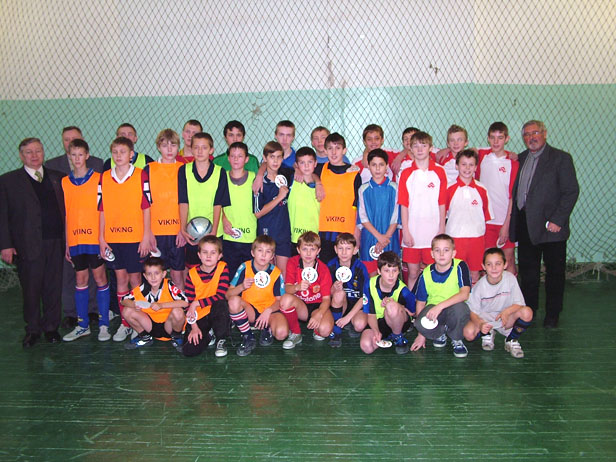 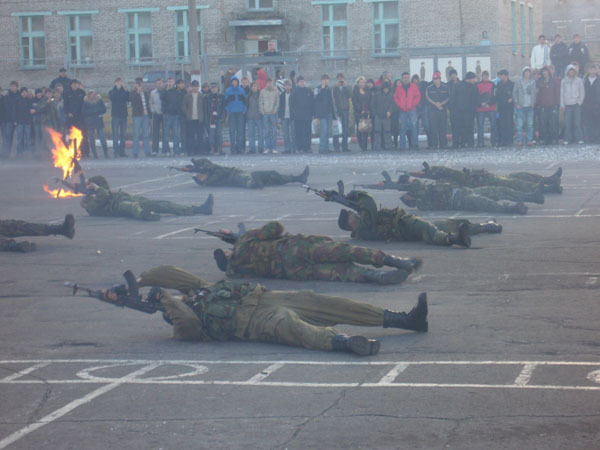 Туристско-краеведческая направленность
Пешеходный туризмВелосипедный туризмОриентированиеЛюбительское и спортивное Рыболовство

Социально-педагогическая направленность 
Я – гражданин РоссииШкола спортивной журналистикиЯ – юный россиянин
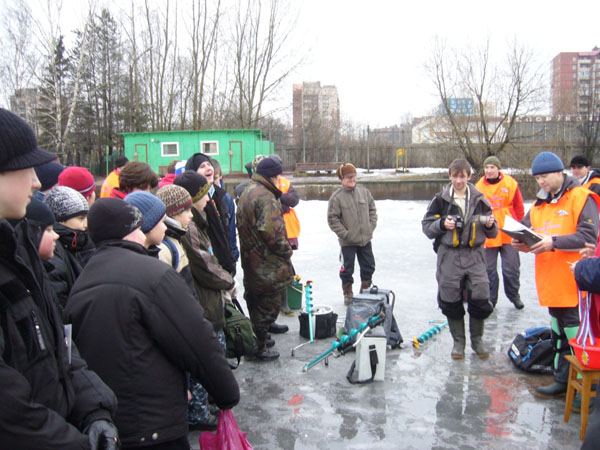 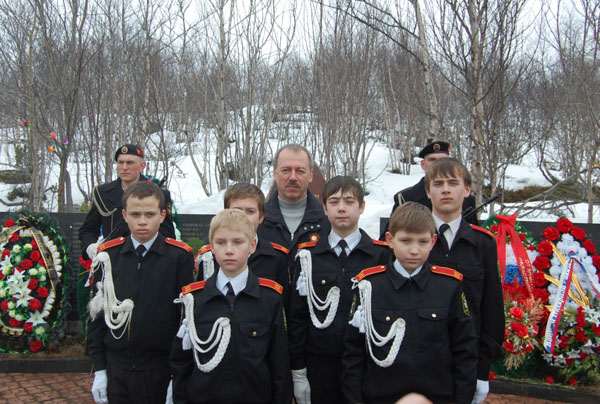 В целях эффективного управления молодежной политикой на территории города функционирует муниципальное бюджетное учреждение молодежной политики «Объединение молодежных центров и клубов», состоящее из 13 профильных структурных подразделений, деятельность которых направлена на всестороннее развитие потенциала молодого поколения.
Реализация эффективной молодёжной политики в городе Мурманске способствует улучшению эмоциональной и интеллектуальной атмосферы среди подростков и молодёжи, воспитанию подрастающего поколения, включённого во все сферы жизнедеятельности.
Учреждения, созданные для работы с молодёжью, выполняют задачи по социально-психологическому сопровождению подростков, находящихся в трудной жизненной ситуации, и по всестороннему развитию их потенциала. Характеризуя современную ситуацию в области развития молодёжной политики в городе Мурманске, с уверенностью можно сказать, что в настоящее время в городе: 1) выбран продуктивный с точки зрения равноправного партнёрства  формат взаимоотношений молодёжи и органов местного самоуправления; 2) создана сеть муниципальных учреждений молодёжной политики,          на базе которых оказываются комплексные услуги молодым семьям, молодым людям с ОВЗ, помощь в трудоустройстве подростков. На базе центров активно развиваются авторские профильные программы, направленные на формирование активной жизненной позиции навыков проведения содержательного досуга; 3) сложилось и развивается партнёрство          с общественными организациями.